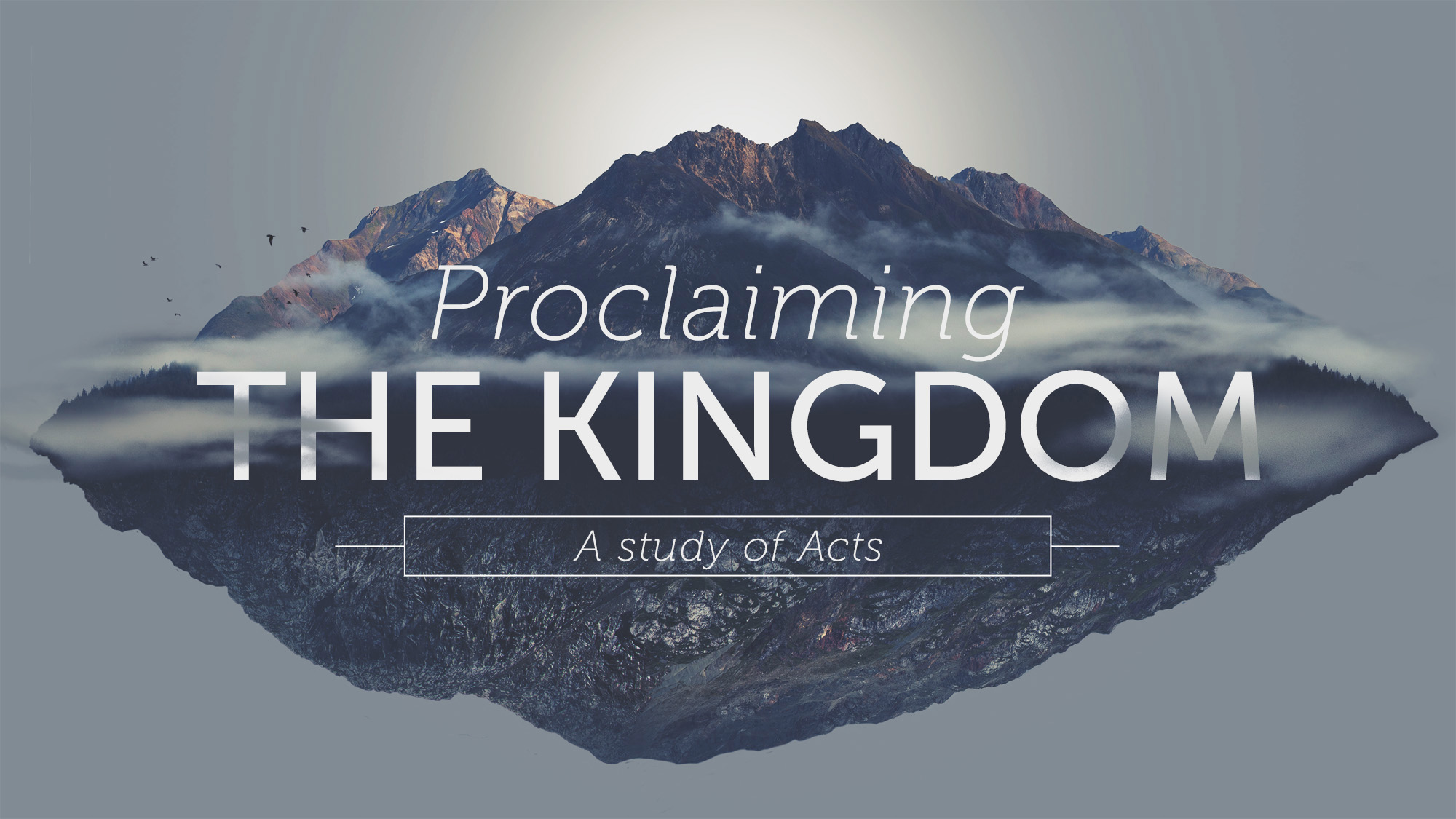 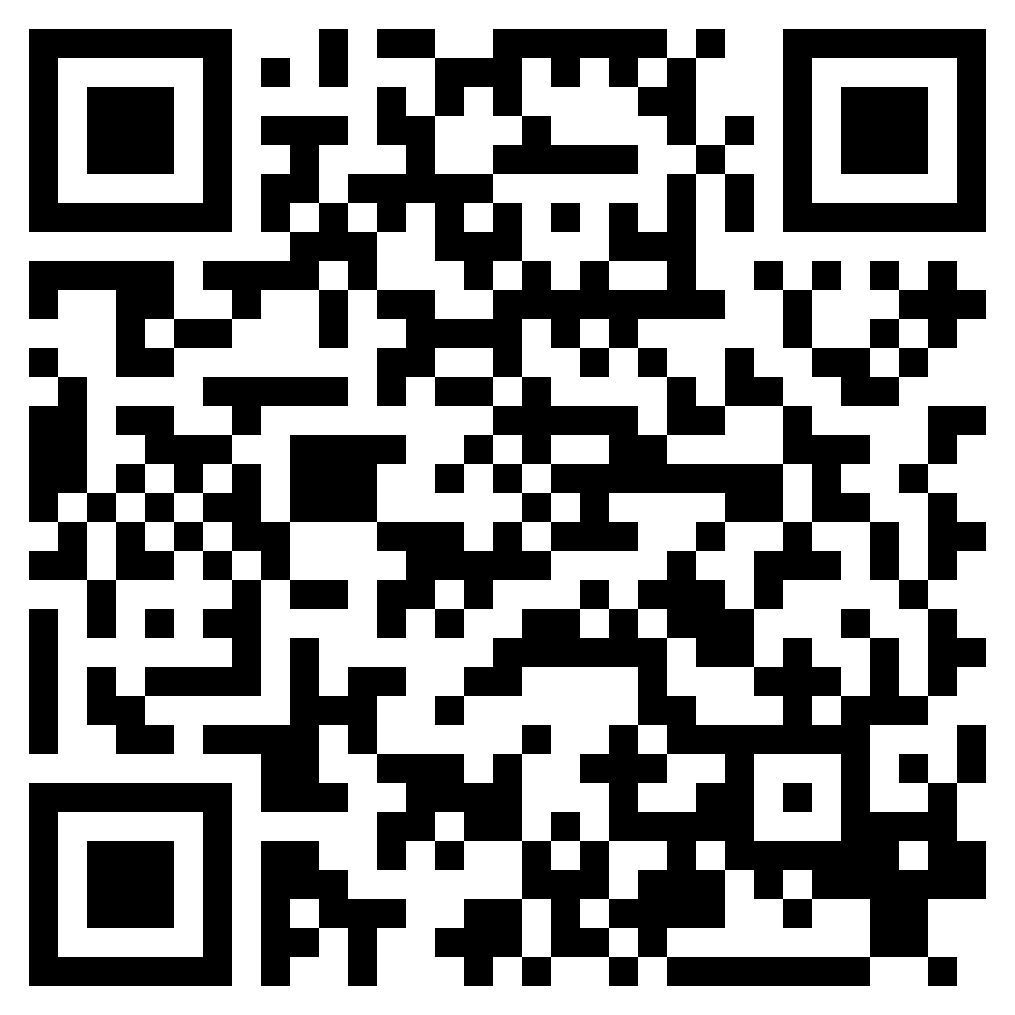 THROUGH MANY TRIBULATIONS
ACTS 14
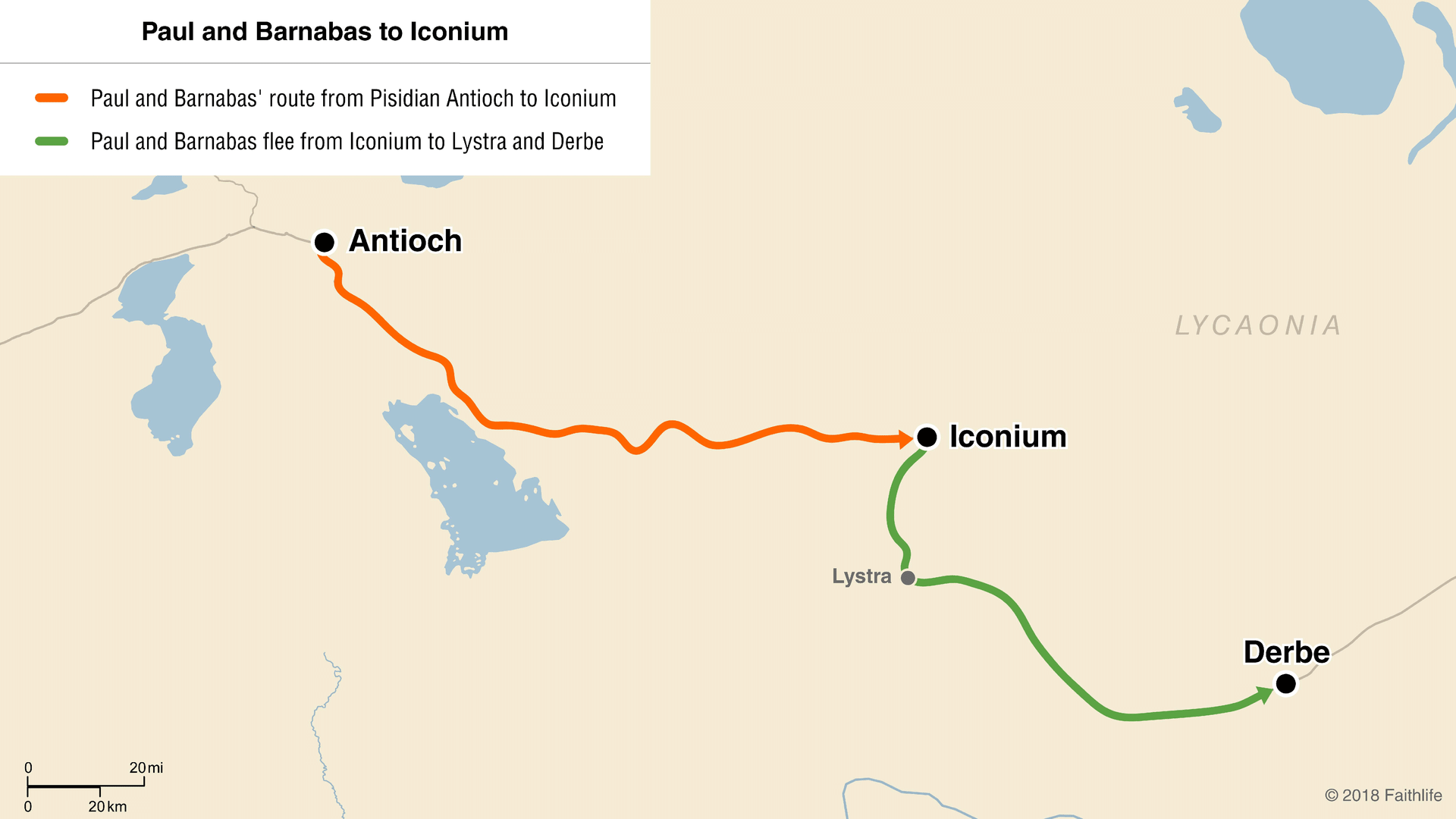 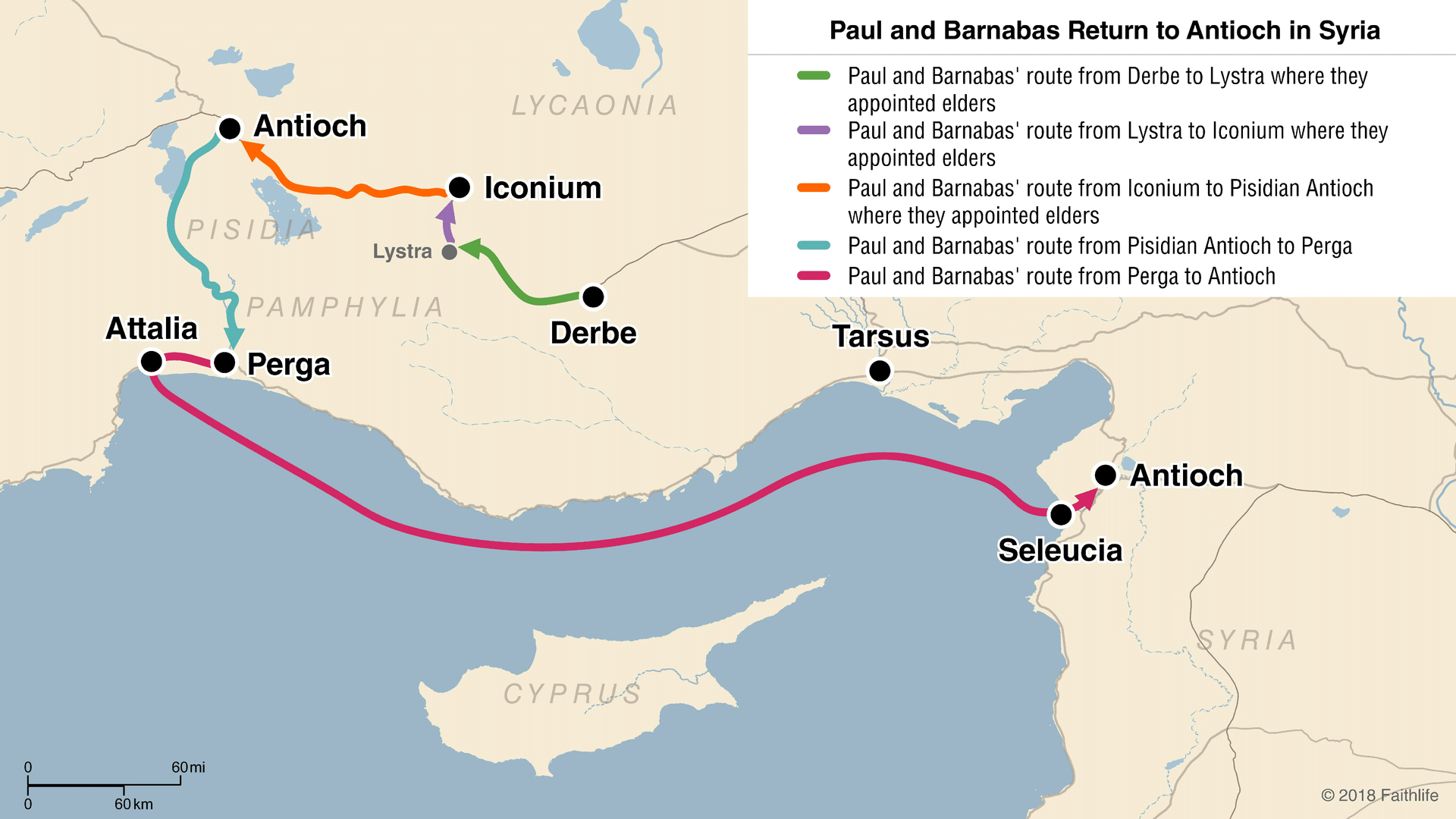 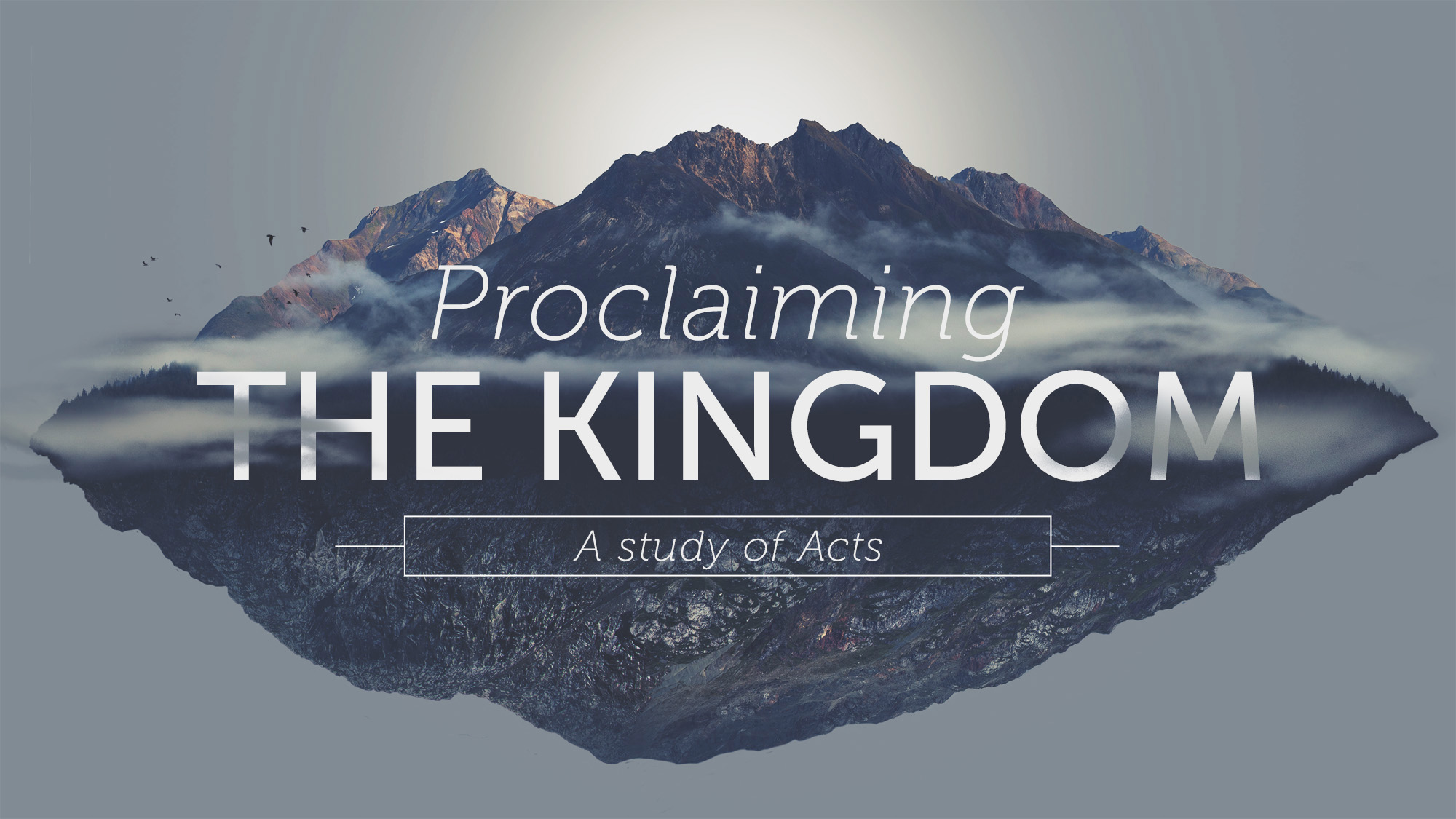 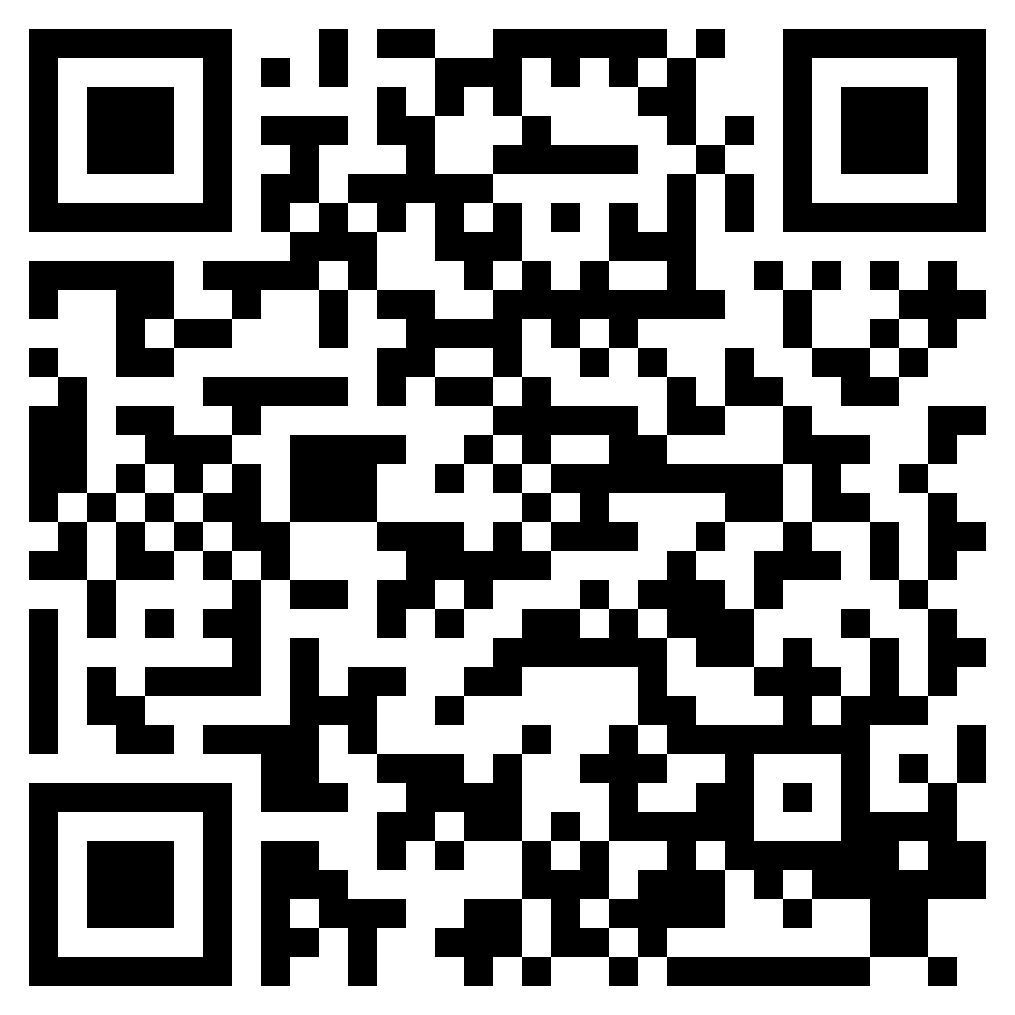 THROUGH MANY TRIBULATIONS
ACTS 14